Les Saveurs     de Saint Martin
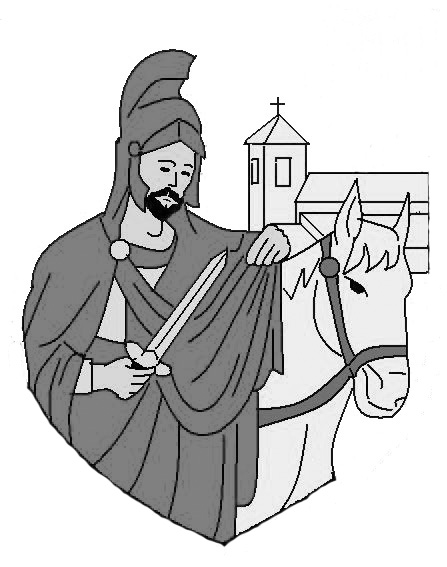